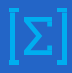 6
МАТЕМАТИКА
КЛАСС
Тема:
РЕШЕНИЕ ЗАДАЧ И ТЕСТОВ
РЕШЕНИЕ ЗАДАЧ
728. Решите  двойные неравенства, пользуясь координатной прямой:
Решение:
12
13
16
17
18
20
14
15
19
7 целых решений
3
0
-3
4
-2
-1
1
2
8 целых решений
-4
-9
-3
-8
-7
-6
-5
-2
6 целых решений
РЕШЕНИЕ ЗАДАЧ
764. Сравните значения выражений:
1) |-43| + |-4|   и   |43| - |-4|
2) |-54| + |15|  и  |-54| - |-15|
43 + 4    и   43 - 4
54 + 15    и   54 - 15
47   и   39
69   и   39
69   >   39
47   >   39
РЕШЕНИЕ ЗАДАЧ
777. Которое из неравенств верно:
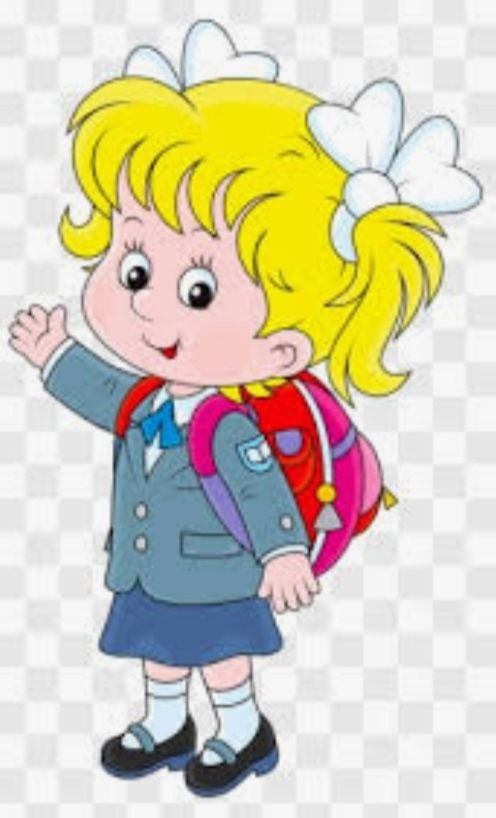 НЕВЕРНО
НЕВЕРНО
ВЕРНО
НЕВЕРНО
ТЕСТ № 6
D) Не существует
Решение:
= 32,5
1)_28,0
    3,5 
  24,5
2) 24,5 : 1,4 = 17,5
4) 17,5 + 15 = 32,5
Ответ: А
ТЕСТ № 6
C) -4; -3; -2
A) -3; -2; -1
B) -3; -2; -1; 0
D) 0; 1
Решение:
-3
-1
0
-2
1
2
3
4
Ответ: В
ТЕСТ № 6
D) -2 и -1
A) 0 и 1
B) -0,9 и 0
C) -1 и 0
Решение:
-4
0
1
4
-1
Ответ: С
ТЕСТ № 6
4. Чему равен модуль числа – 2,3?
D) 13
A) -2,3
B) 2,3
C) -13
Решение:
|– а| = а
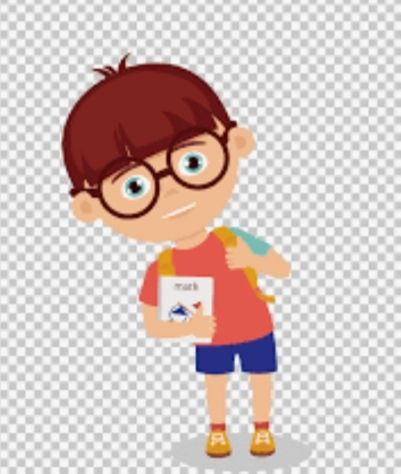 |– 2,3| = 2,3
Ответ: В
ТЕСТ № 6
5. Найдите значение выражения: |-81| + |-19| - 50.
D) 50
A) 40
B) 150
C) -150
Решение:
|-81| + |-19| - 50 = 81 + 19 – 50 = 50
Ответ: D
ТЕСТ № 6
6. Какое из чисел 4; -1; -4 и 1 расположено правее на координатной прямой?
D) 1
A) 4
B) -1
C) -4
Решение:
-4
-1
0
1
4
Ответ: А
ТЕСТ № 6
7. Найдите значение выражения: 
        |-2,8| + |-1,4| + |-3,6|.
D) 7,8
A) 5
B) -5
C) 1,4
Решение:
|-2,8| + |-1,4| + |-3,6| = 2,8 + 1,4 + 3,6 = 7,8
Ответ: D
ТЕСТ № 6
8. Найдите все значения х, которые удовлетворяют уравнению: |х| = 3.
D) Такого ответа нет
A) 3 и -3
B) -3
C) 3
Решение:
|х| = 3
х = 3
х = -3
Ответ: А
САМОСТОЯТЕЛЬНАЯ РАБОТА
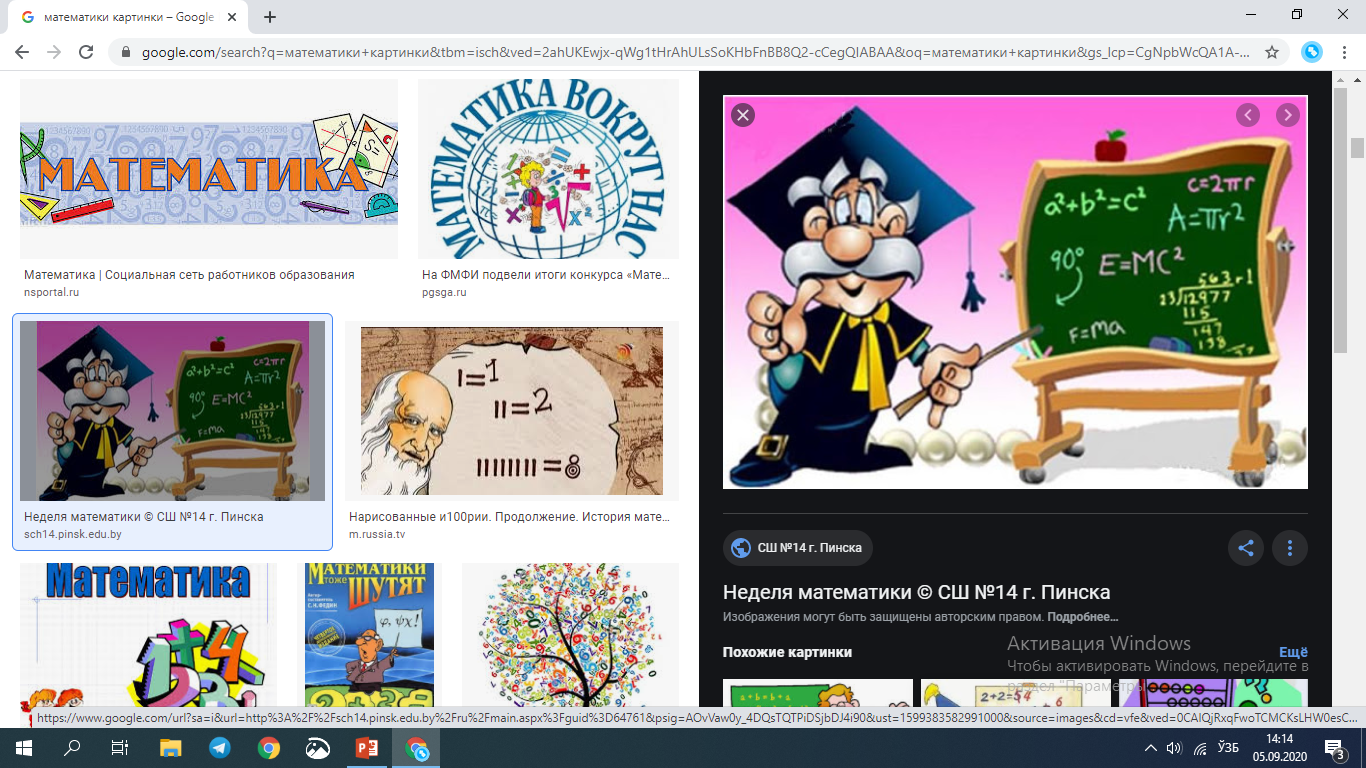 Решить задачи  
№ 774, № 782, № 787
на странице 141-142